IR Theories
Realism
Variants: Neorealism, Structural Realism, Mercantilism (in IPE)
Thomas Hobbes1588-1679
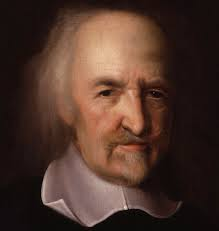 English Civil War
Fear
People are rational 
Need gov’t
The Leviathan
“…and the life of man, solitary, poor, nasty, brutish, and short”
¤
State of Nature
Social contract
create government
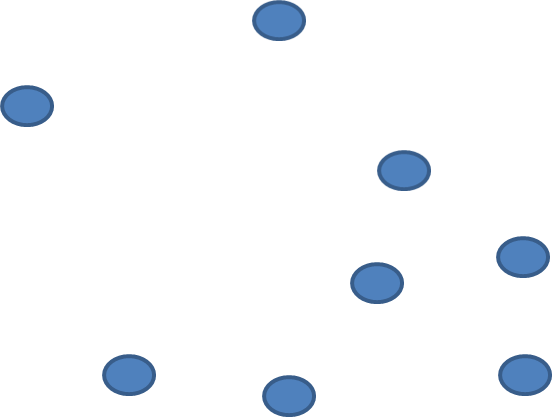 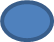 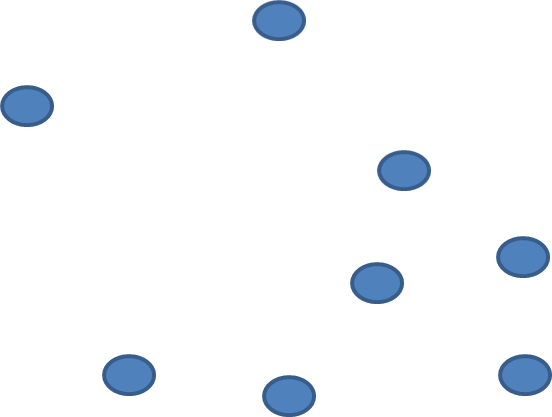 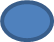 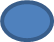 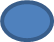 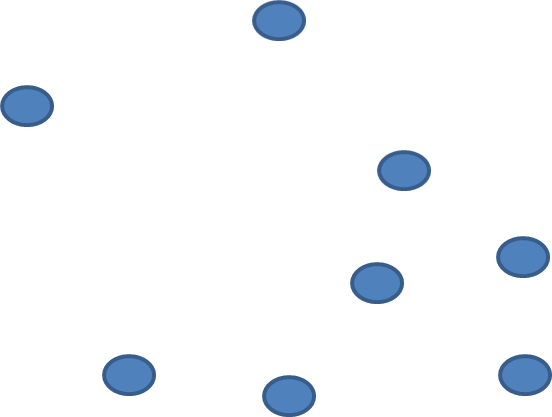 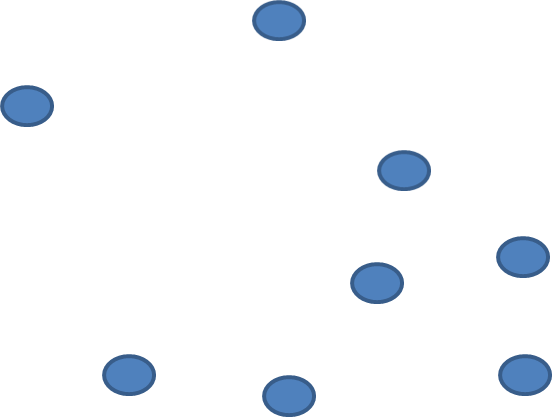 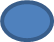 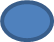 HOBBES
In such condition as the state of nature there is 
no place for industry 
no culture of the earth 
no navigation
nor use of the commodities that may be imported by sea 
no commodious building 
no knowledge of the face of the earth
no account of time, arts, letters, or society
¤
HOBBES
…instead, there is, which is worst of all
continual fear, and danger of violent death
and the life of man, solitary, poor, nasty, brutish, and short 
¤
Hobbes argues: “Where there is no common power, there is no law; where no law, no injustice… [thus] they are in that condition which is called war.”
States act on self-interests
States battle for power
Who would stop them?
Either win or lose
State of Nature
Social contract
create government
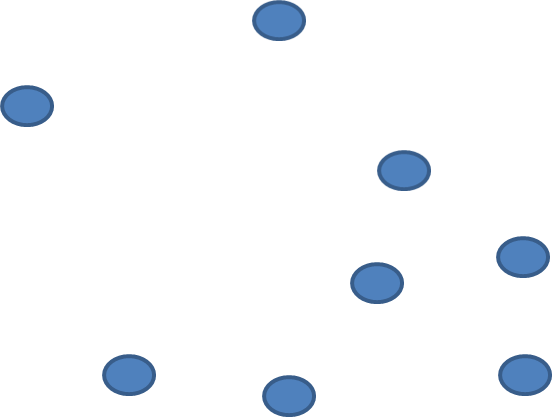 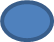 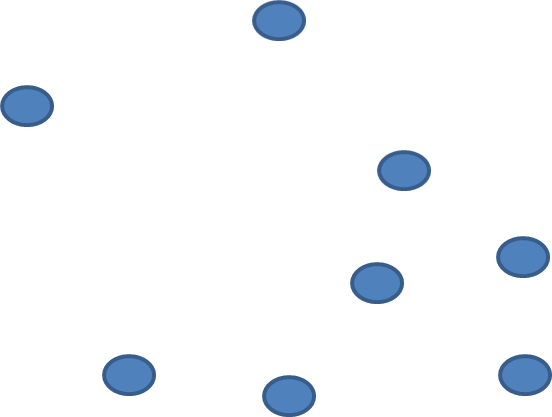 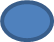 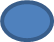 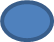 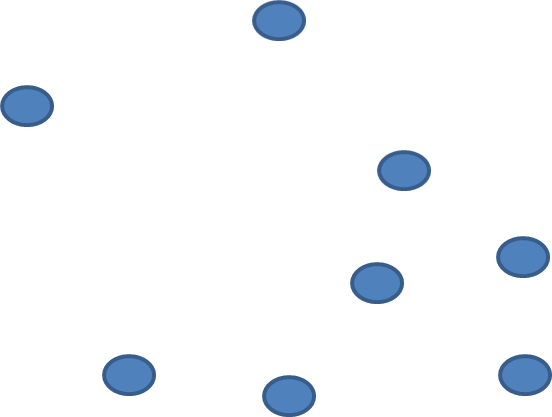 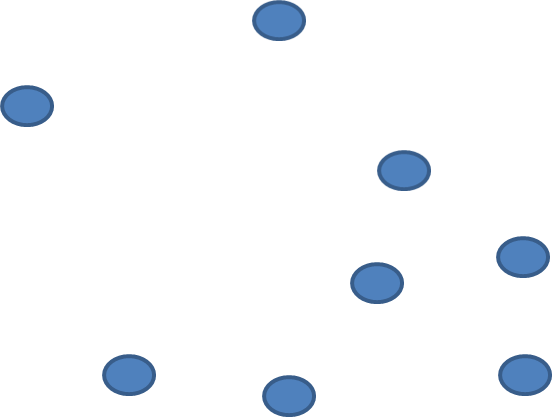 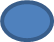 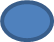 The International System
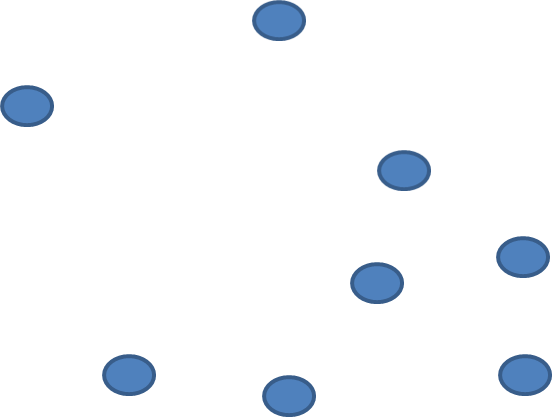 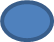 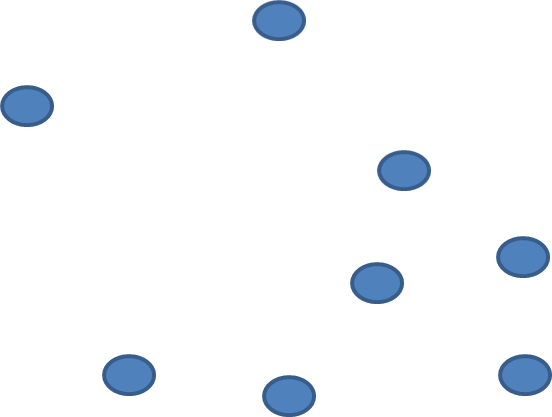 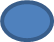 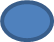 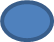 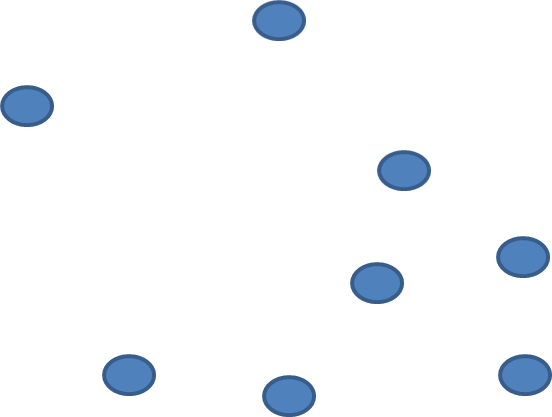 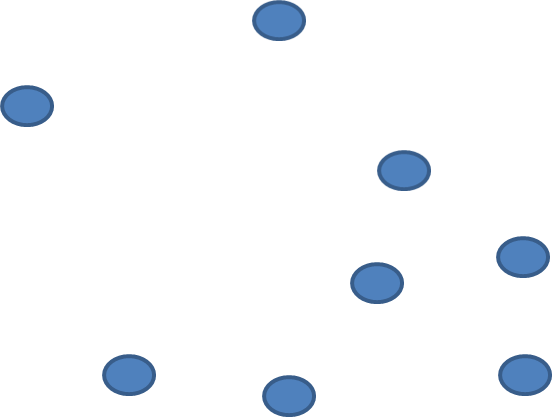 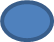 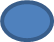 Hans Morganthau1904-1980
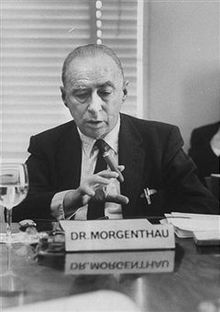 World Wars
Politics Among Nations
Lays out realist tenets
Realism
Basic tenets
States=primary actors
National self-interest drives relations
Power struggles
No binding IL
Zero-sum relations

View of IR: Self-interested states competing for power
Liberalism
Variants: Neoliberalism, Idealism, Neoinstitutionalism
Jean Jacques Rousseau1712-1778
Enlightenment
Social beings
Need gov’t
The Social Contract
¤
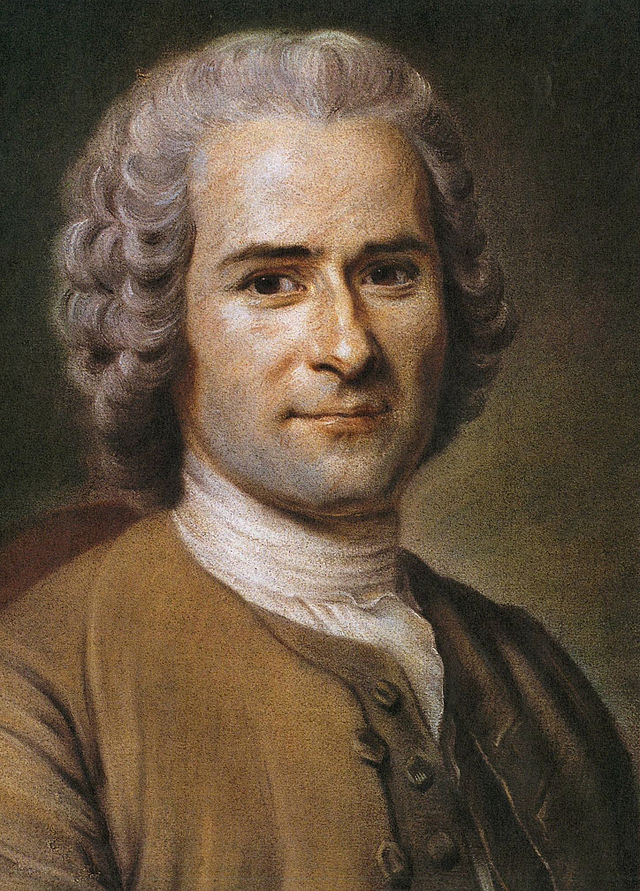 Woodrow Wilson1856-1924
World War I
14 Point Plan
Ideas picked up in 1970s
¤
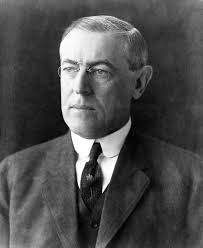 Liberalism
Basic tenets
Multiple actors matter
Relations based on more than just power struggles
Relations can be positive sum
Cooperation benefits the greatest number of people

View of IR: Various actors work towards cooperation for mutual benefit
Rousseau writes: “[t]he social order is a sacred right which is the basis of all other rights. Nevertheless, this right does not come from nature, and must therefore be founded on conventions.”
Need cooperation to progress
No cooperation leads to win/lose situations
Greater good for greater number
Recap
Realism: state-centric, dog-eat-dog world
Liberalism: cooperation between actors

Melian Dialogue
Athens: Might makes Right
Melians: Right makes Right
Interests
Power
Security
Strategic point
Economic growth
Control resources